Build on Best PracticeVideo WorkshopTitle of the presentation
Artur Glavic, PSI
27.08.2020, Remote
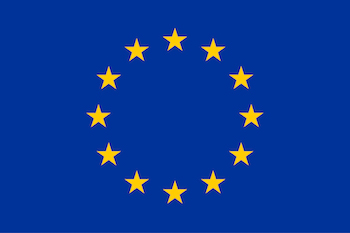 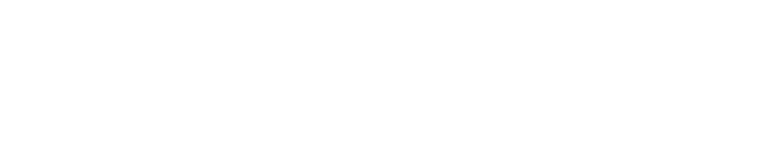 This project has received funding from the European Union’s Horizon 2020 research and innovation programme under grant agreement No 823867
Background
PSI
Extended experience in ESS partnership in instrument project
Leading engineering design project within PSI
Coordinating instrument in-kind contributions to ESS 
Not part of BrightnESS²
BP#1 – Document Management
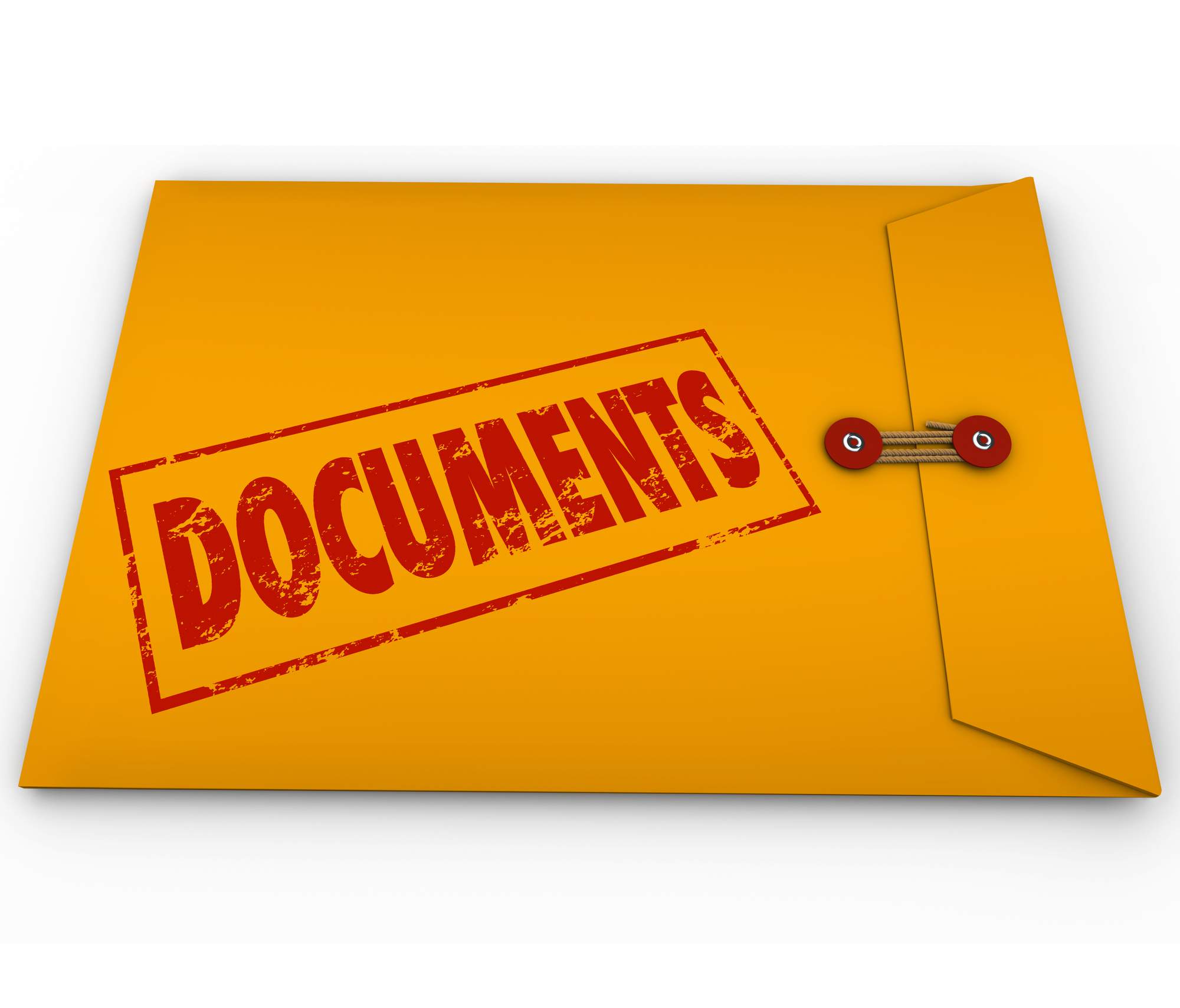 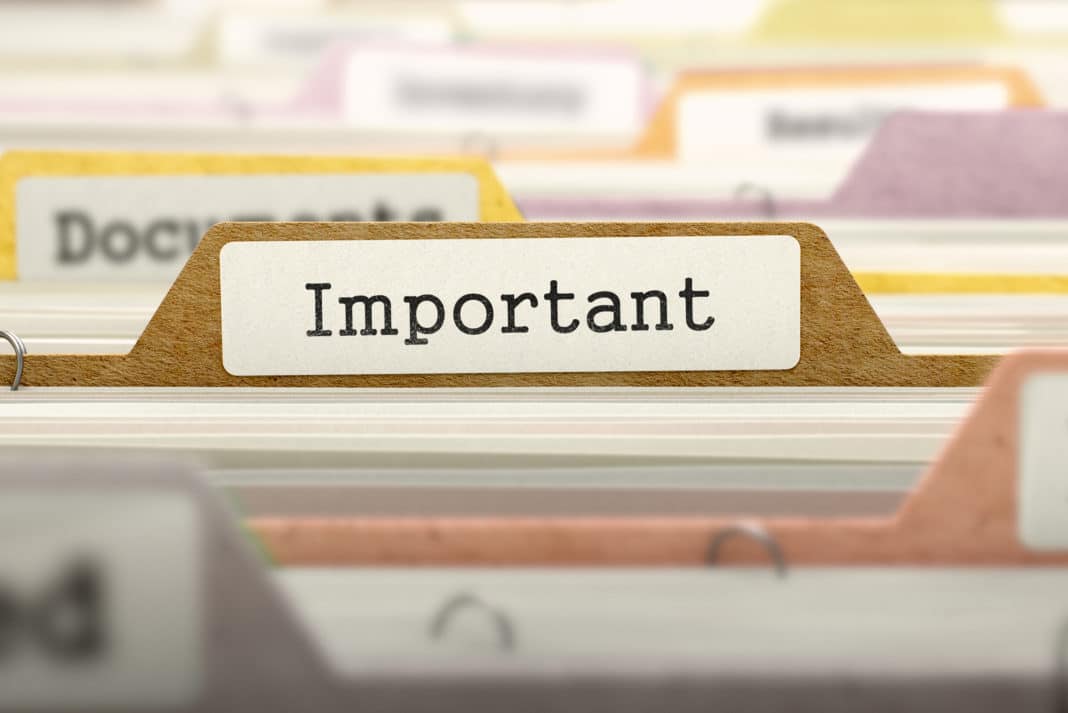 BP#1 – Document Management
Filetype
Storage Medium
Indexed (Searchable)
Linkable
Comparable
Accessible
Access Controlled
Change Controlled
Usable
Safe Storage
Findable
Standard Format
Transferrable
Work Process
Usable
Unique
Released
Tracible
Usable
Dated
Versioned
Signed
BP#1 – Document Management
Filetype
Storage Medium
Shared
Indexed (Searchable)
Linkable
Comparable
Accessible
Technical
Access Controlled
Change Controlled
Usable
Safe Storage
Findable
Legal
Standard Format
Transferrable
Work Process
Usable
Unique
Released
Tracible
Usable
Dated
Versioned
Signed
Documentation
Requires Approval
BP#1 – Document Management
Filetype
Storage Medium
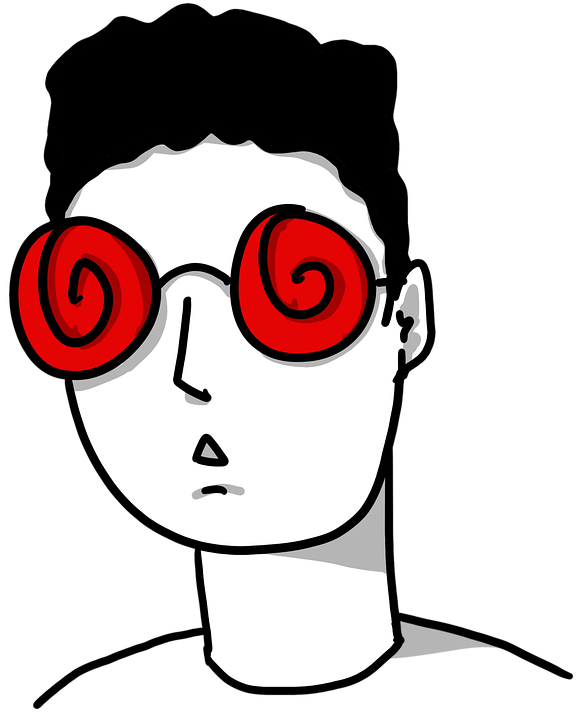 Shared
Indexed (Searchable)
Linkable
Comparable
Accessible
People
Technical
Access Controlled
Change Controlled
Usable
Safe Storage
Findable
have to
Legal
Standard Format
Transferrable
Work Process
Usable
Unique
Released
Tracible
do it!
Usable
Dated
Versioned
Signed
Documentation
Requires Approval
BP#1 – Document Management @ PSI
Assess which requirements apply on creation
Choose system easiest to use for that task
Setup systems from the beginning to be as automatic as possible
Train employees on usage beforehand
Re-evaluate solution after implementation
BP#1 – Example 1: Meeting Minutes
Simple text, sharable, concurrent edits during meeting
 Confluence
Safe Storage
Usable
Comparable
Findable
Standard Format
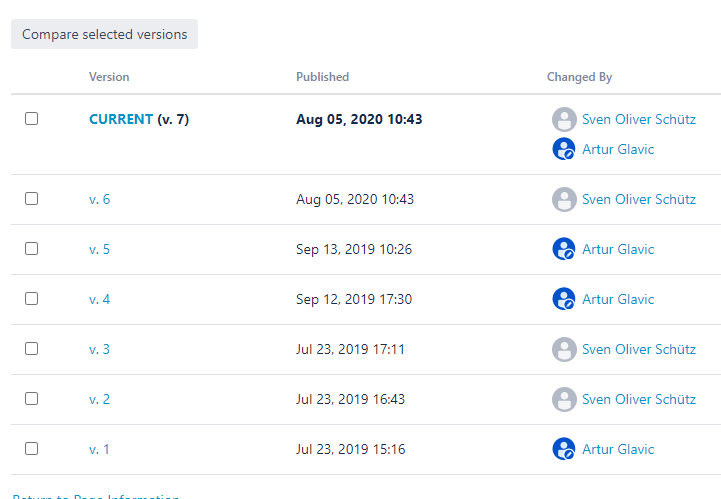 Tracible
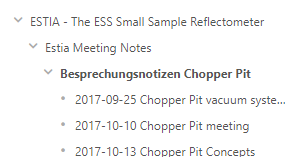 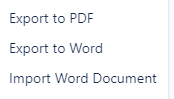 Transferrable
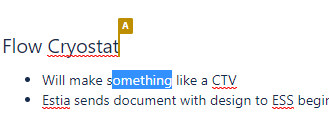 Accessible
Linkable
Concurrent Edits
Versioned
Dated
BP#1 – Example 2: Technical Documents
MS Office + X Docs, off-line access, several users
OwnCloud/SWITCHdrive
     + Define folder structure and procedures
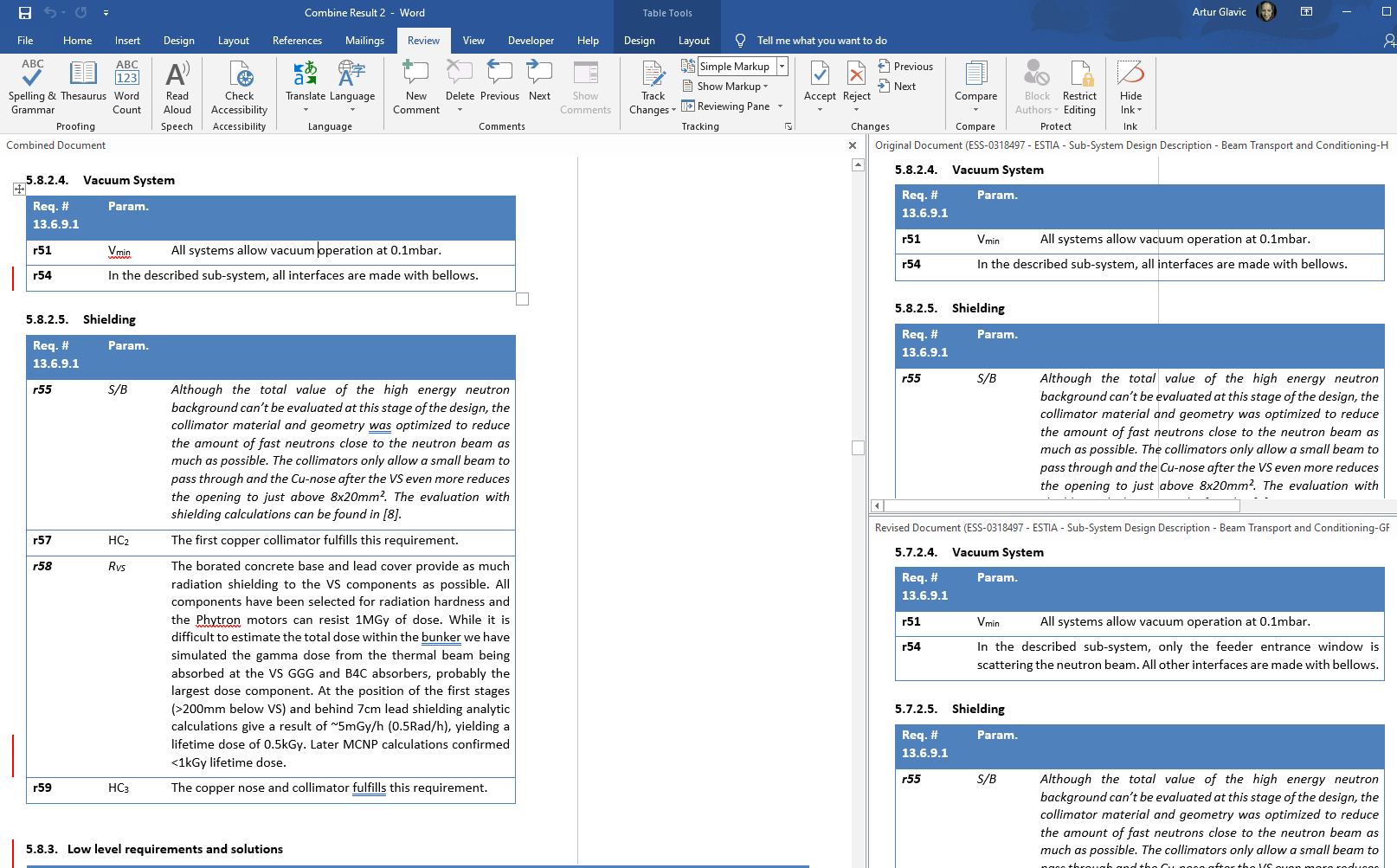 Standard Format
Safe Storage
Usable
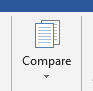 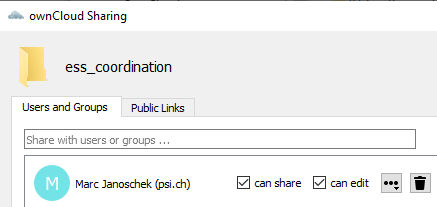 Findable
Dated
Versioned
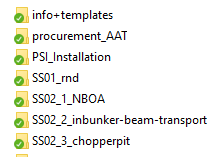 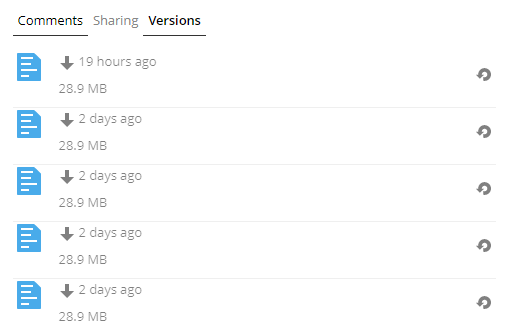 Accessible
Transferrable
(Access Controlled)
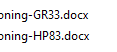 (Unique)
(Comparable)
BP#1 – Example 3: Procurement Specifics
Indexed (Searchable)
MS Word, non-public, legal + approved
 Alfresco/SharePoint
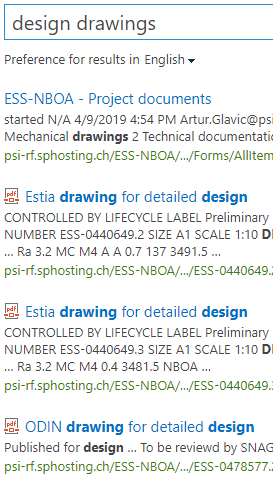 Transferrable
Accessible
Usable
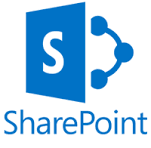 Access Controlled
Safe Storage
Findable
Standard Format
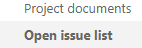 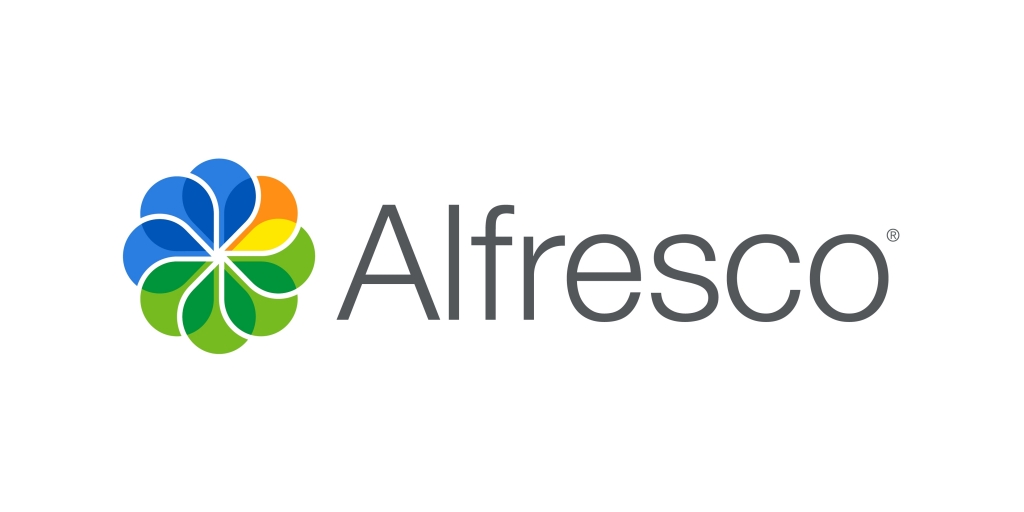 Dated
Tracible
Change Controlled
Unique
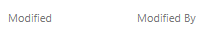 Released
Versioned
Signed
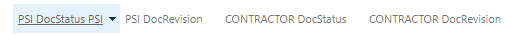 BP#1 – When things go wrong: TAs
No document responsible
No process
Local storage
 Unclear about date and       location of latest versions
Signed
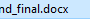 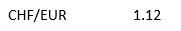 Unique
Dated
Safe Storage
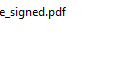 Versioned
Findable
Accessible
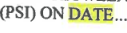 BP#1 – When things go wrong: CHESS
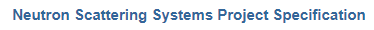 Suffers from poor usability
Based on 10 year out-dated technology (Java-plugins)
Extreme complexity, only a hand full used/needed
Efficient categorization and search missing
Integration of document macros implemented badly
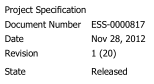 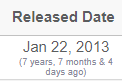 Accessible
Linkable
Dated
Unique
Safe Storage
Indexed (Searchable)
Usable
Findable
Standard Format
Change Controlled
Not UsedRegularly
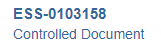 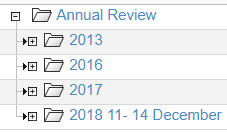 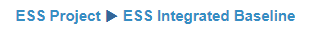 Access Controlled
Tracible
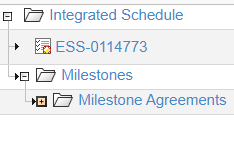 Versioned
Released
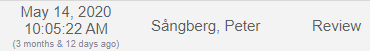 Transferrable
Signed
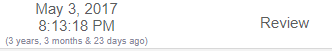 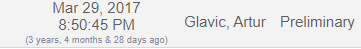 BP#2 – Work Specification
How a sub-project/work package starts determines how is progresses/ends
Roles and responsibilities need to be clear
Goals need to be clear
State expectations
Define success!
Define feedback/communication procedure
BP#2 – Example 1: Design Resources
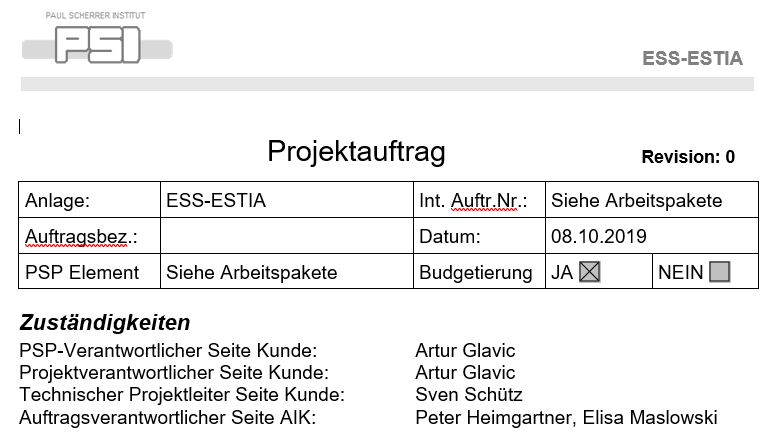 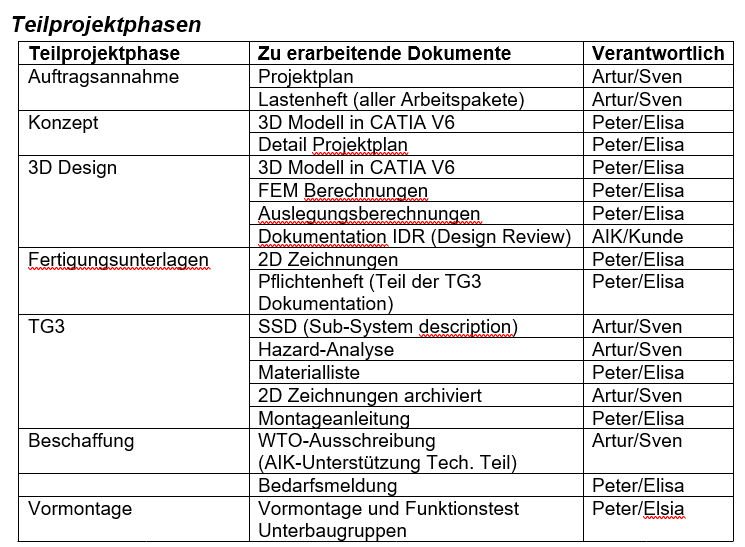 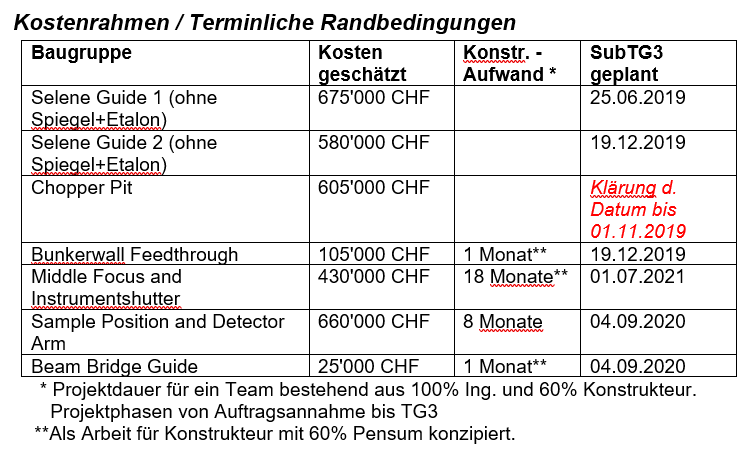 BP#2 – Example 2: Design Specification
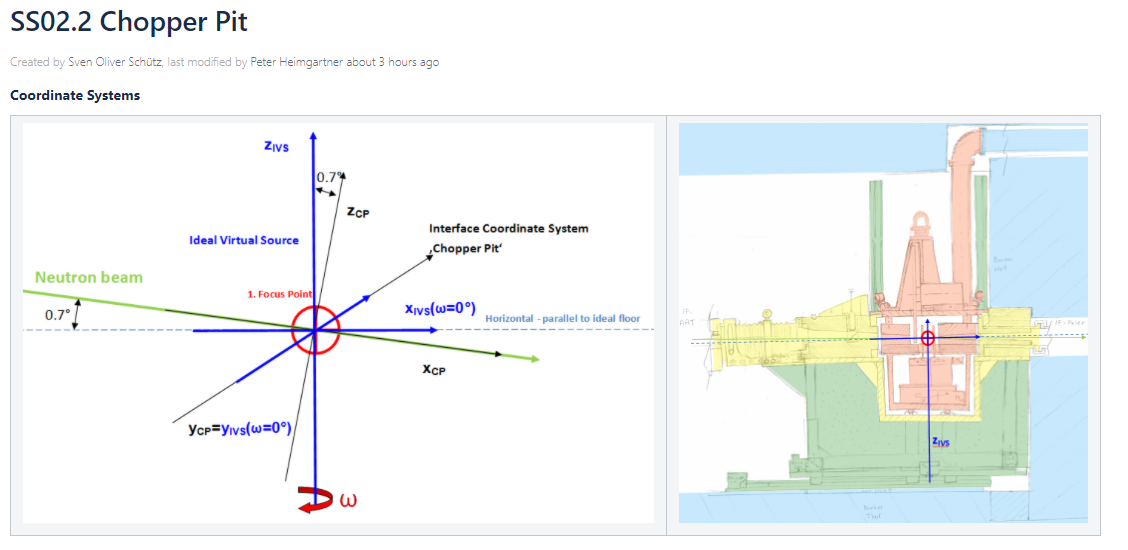 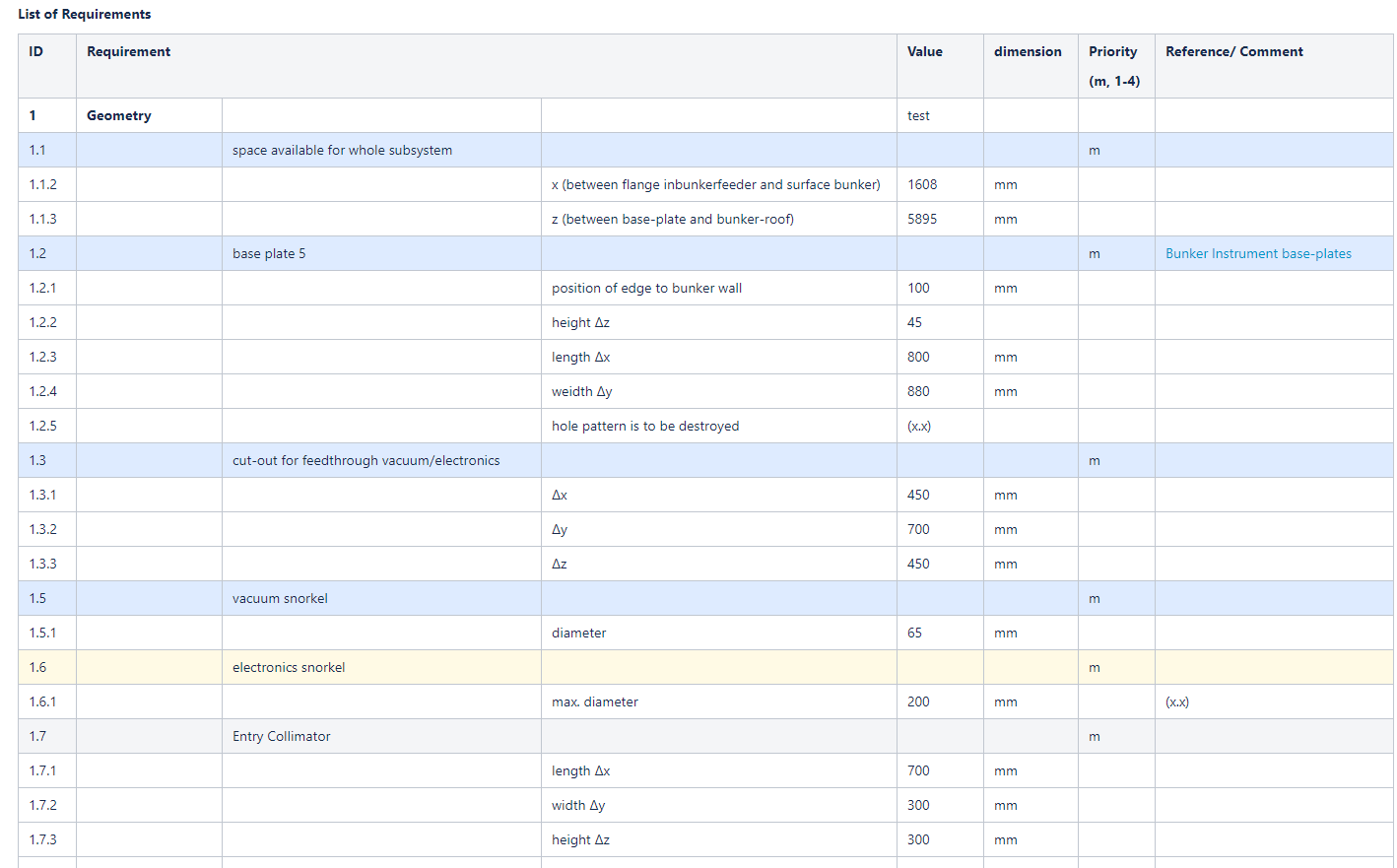 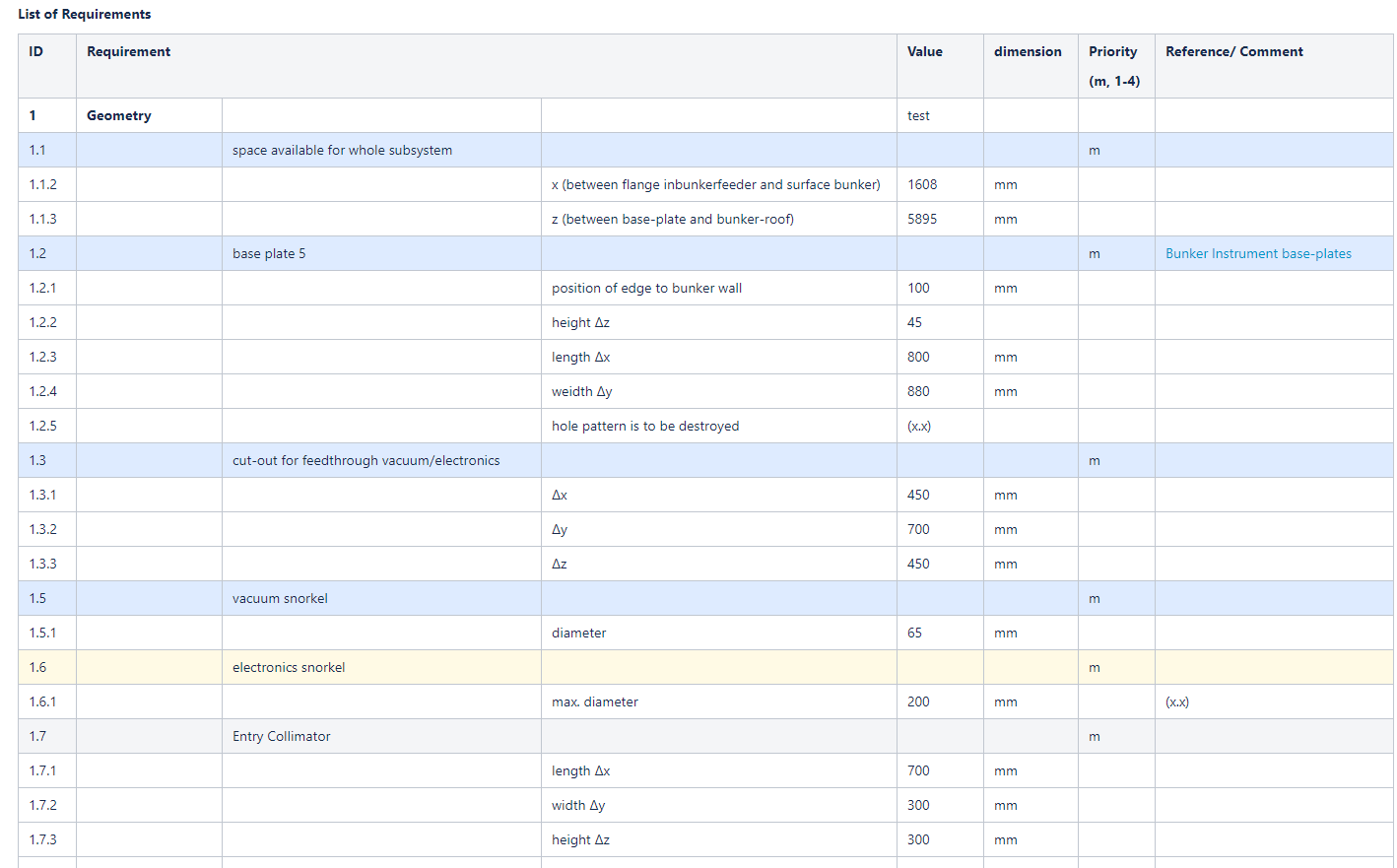 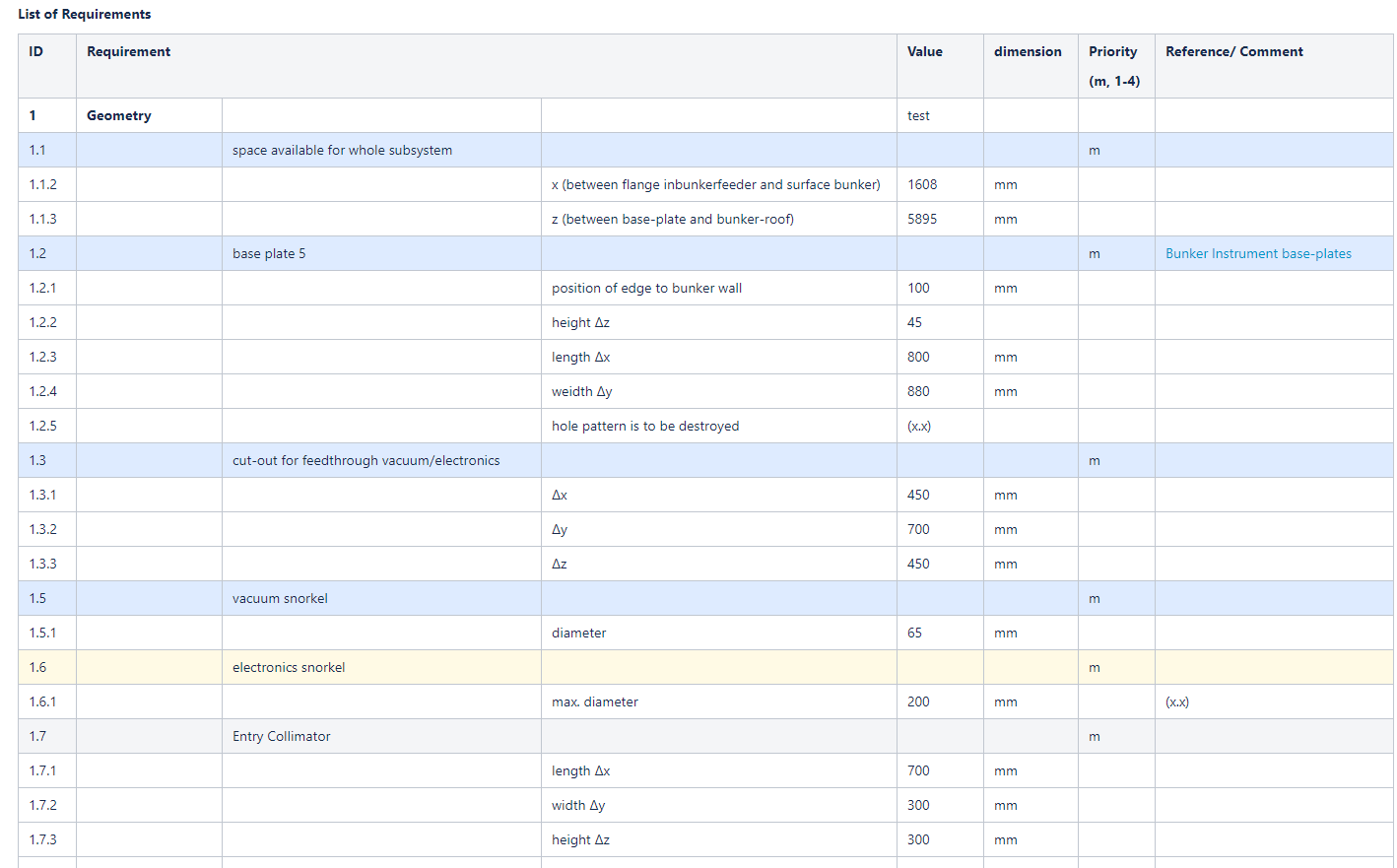 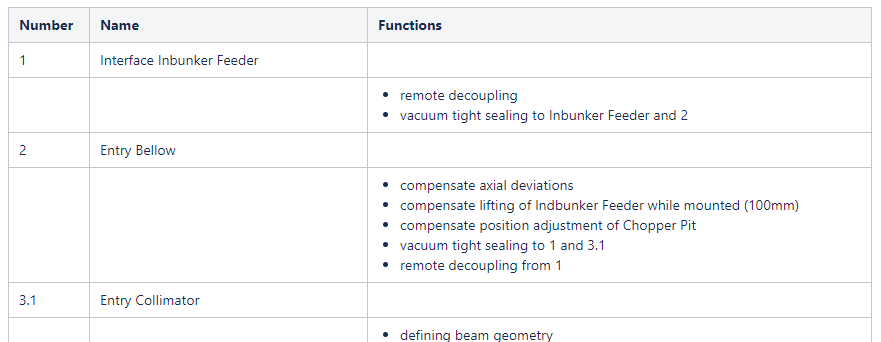 Thank you!
Artur Glavic, PSI
Artur.Glavic@psi.ch
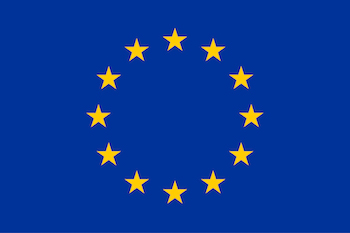 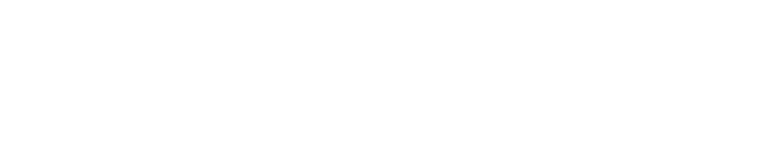 This project has received funding from the European Union’s Horizon 2020 research and innovation programme under grant agreement No 823867